Отчёт о реализации дополнительной общеобразовательной общеразвивающей программе патриотической направленности для детей дошкольного возраста«Музей «Русская изба»
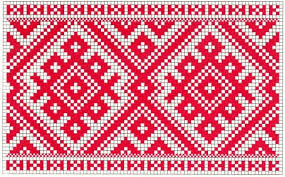 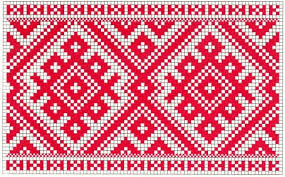 Воспитатель:
высшей категории
Куракина Любовь Васильевна
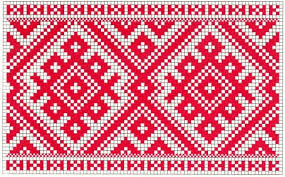 Воспитание, созданное самим народом и основанное на народных началах, имеет ту воспитательную силу, которой нет в самых лучших системах, основанных на абстрактных идеях или заимствованных у других народов.
К.Д.Ушинский
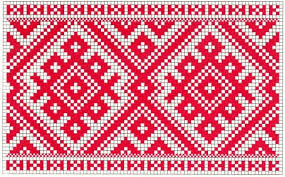 ЦЕЛЬ:  Приобщение детей старшего дошкольного возраста к истокам русской народной культуры, ее наследию, формирование чувства любви и добра, воспитание патриотизма.
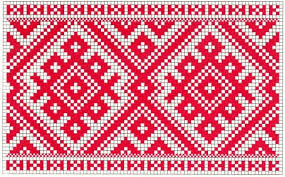 Для достижения поставленной цели были определены следующие задачи для детей:
Познакомить с русскими народными традициями и обычаями, обрядовыми праздниками, с таинственным языком символических образов народного декоративного искусства.
Прививать любовь к русским народным традициям, традиционным праздникам, развивать понимание названий традиций.
Формировать у детей эмоциональную отзывчивость и интерес к народному творчеству.
Воспитывать интерес к историческому прошлому своего народа, желание и умение применять полученные знания в продуктивном творчестве.
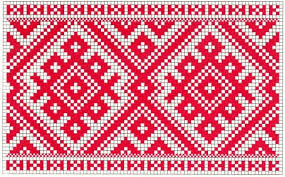 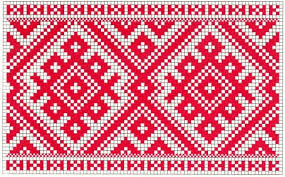 Для достижения поставленной цели были определены следующие задачи для педагога:
Обогащение воспитательно-образовательного пространства новыми формами.
Разработка методического обеспечения по реализации задач образовательных областей.
Обмен опытом среди коллег по данной теме.
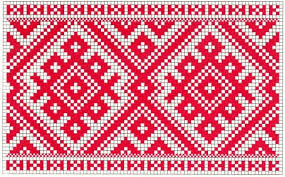 Для решения этих задач использовались разнообразные формы работы, с использованием различных методов:
Использовался словесный метод: беседа, рассказ, обсуждение, народные игры.
  Практическая работа являлась основной формой проведения занятия.
  Использовался наглядный метод – демонстрация иллюстраций, презентаций, образцов изделий и т.п.
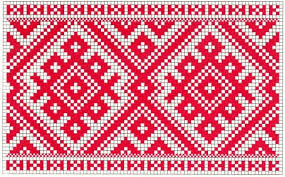 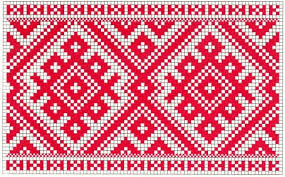 Открываем мы свой дом,Пахнет в доме стариной.Всех гостей мы приглашаем.Проходите, проходите!На убранство поглядите.
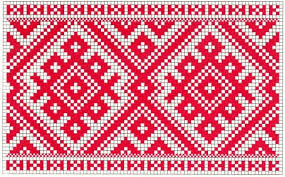 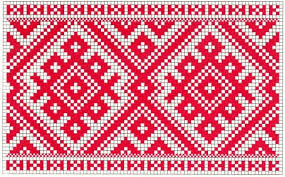 Мастер-класс народной куклы Десятиручка к празднику «Покров»
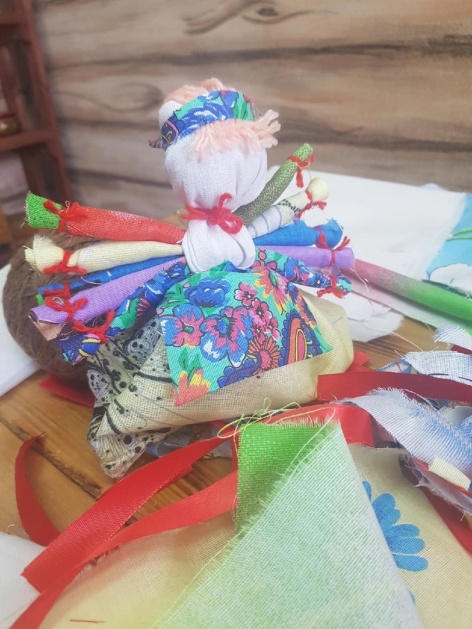 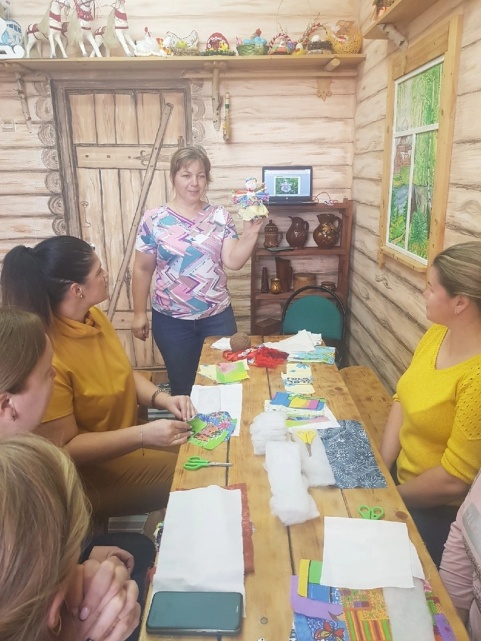 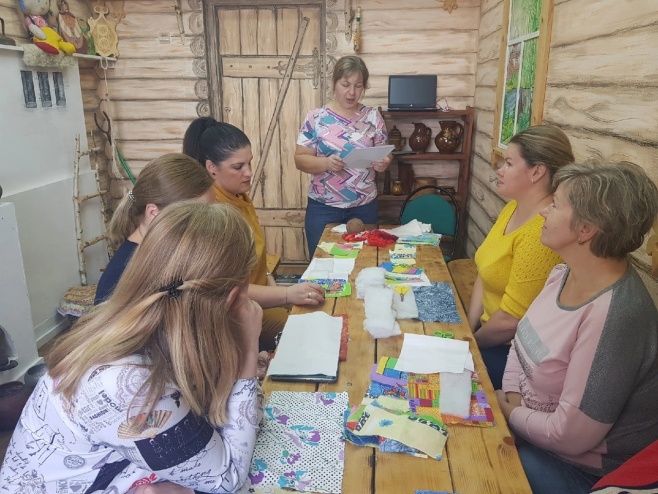 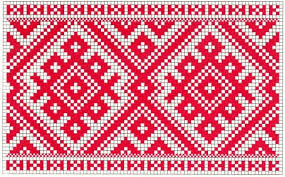 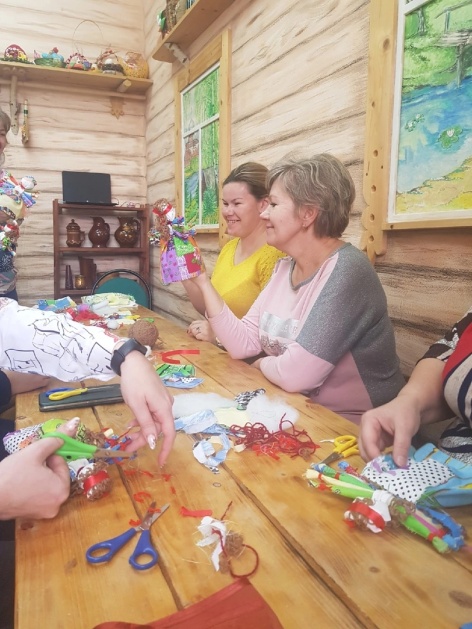 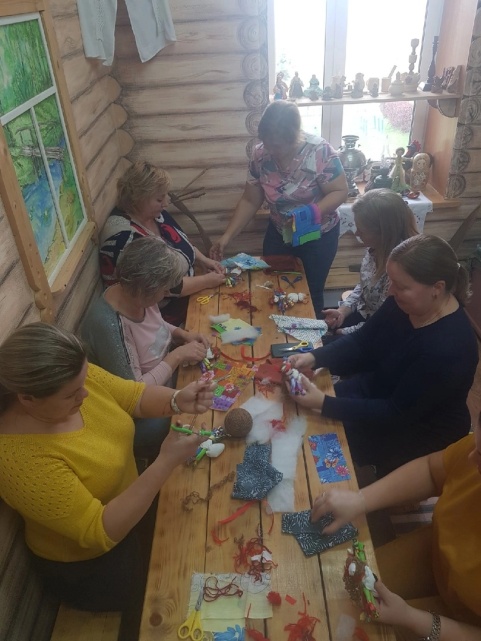 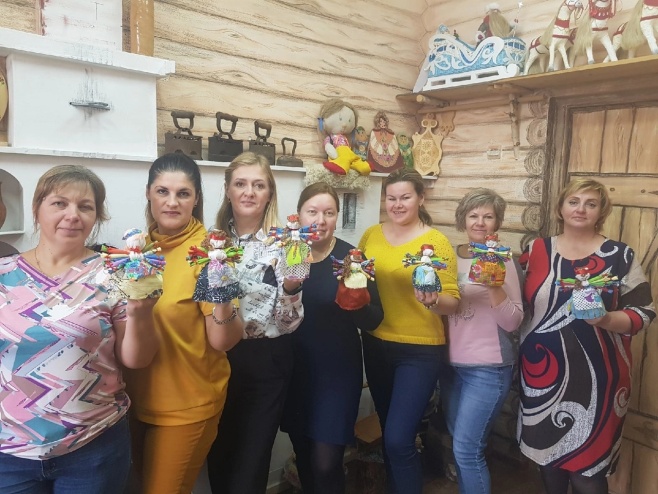 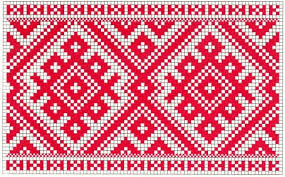 «Приобщение детей к истокам русской народной культуры. Посиделки у самовара» – для родителей.
Лучше доктора любогоЛечит скуку и тоскуЧашка вкусного, крутого,Самоварного чайку.
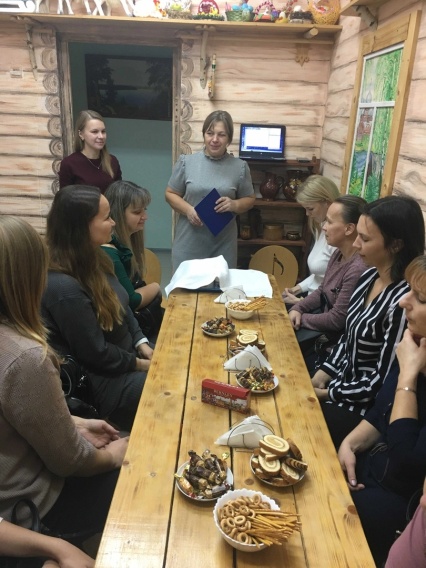 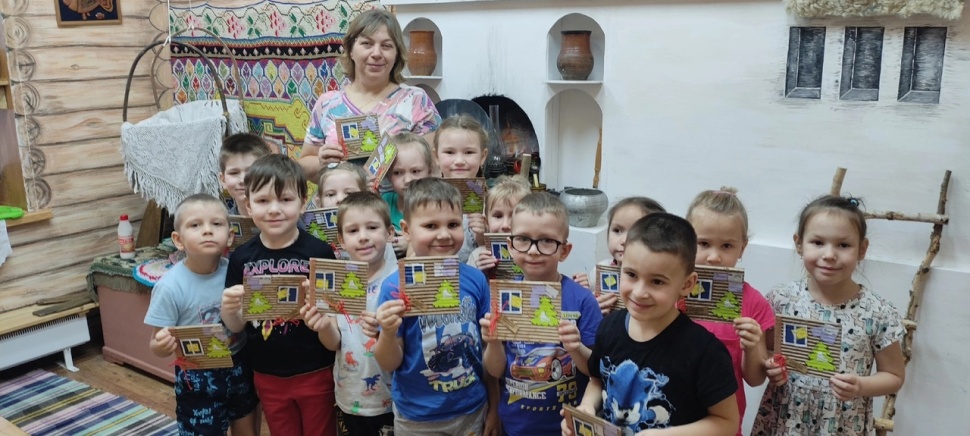 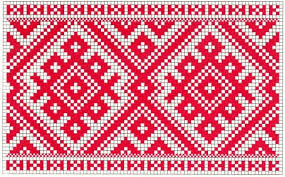 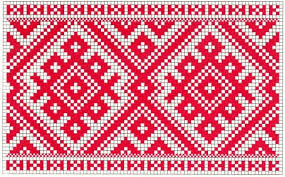 История Новогодней открытки.Мастер – класс «Новогодняя открытка – взгляд в прошлое»
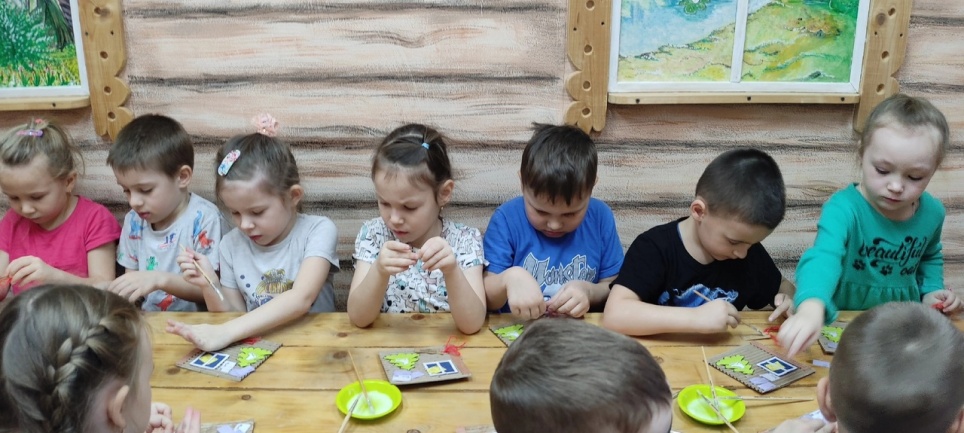 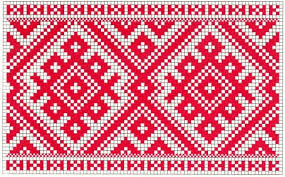 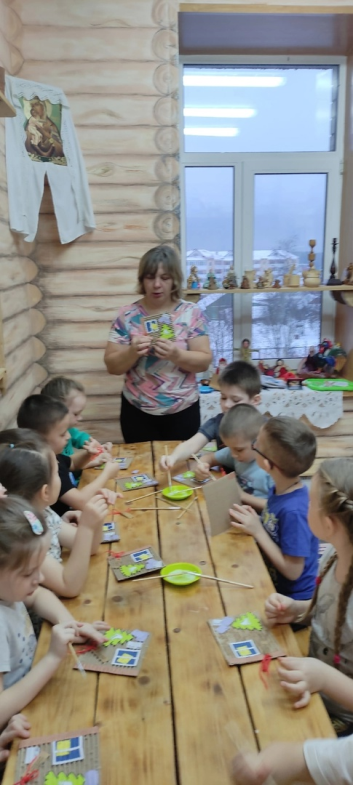 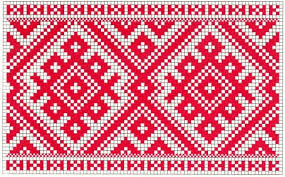 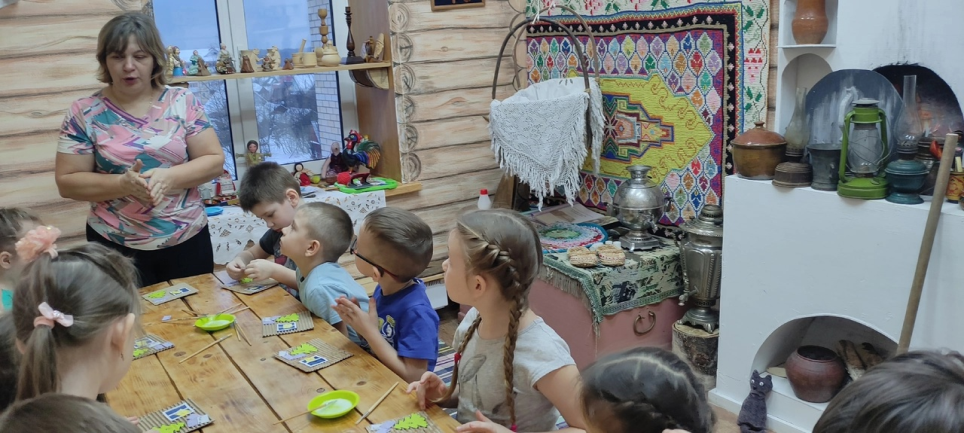 Наш любимый детский сад целый день ликует,Потому что всей гурьбой в нем нынче колядуют.Слаженно поют колядки в эти праздничные святки,Счастья всем, добра желают, дружно сеют, посевают.
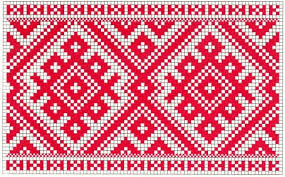 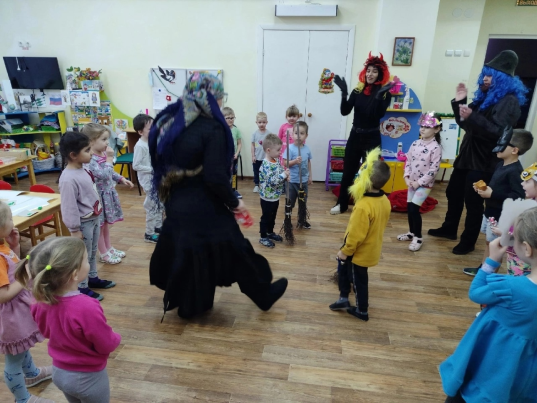 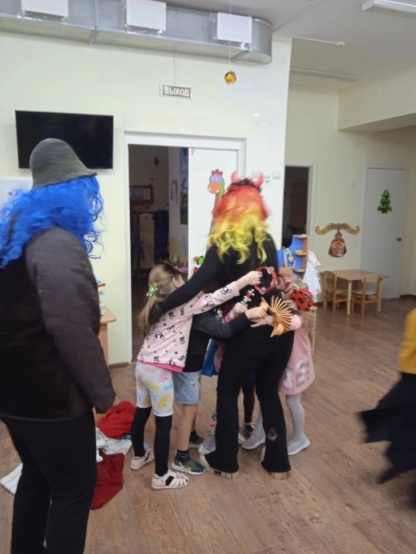 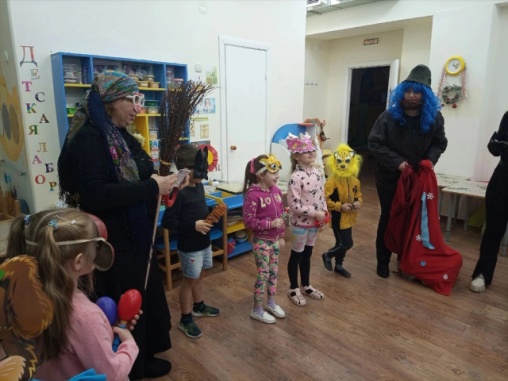 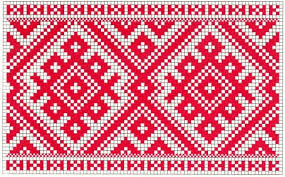 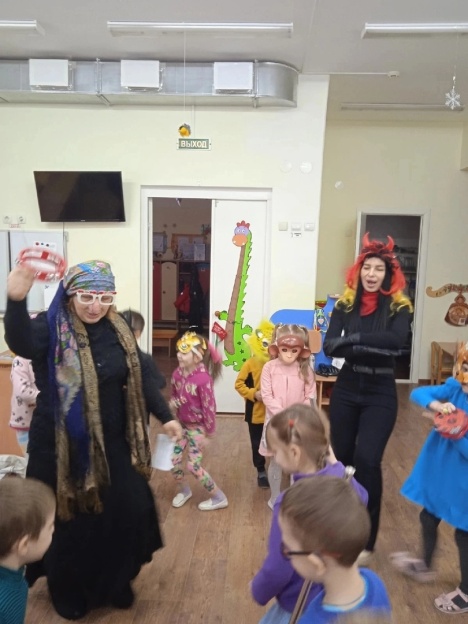 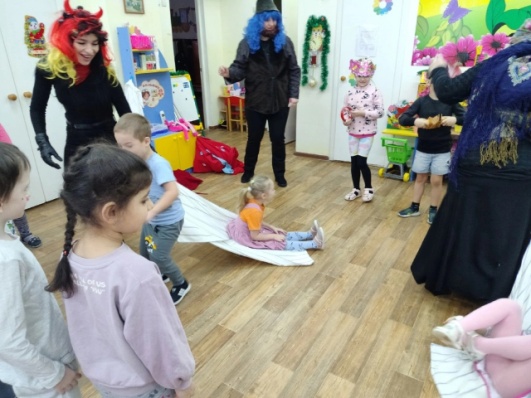 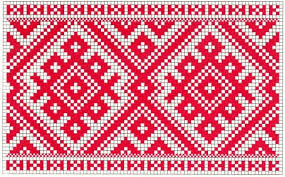 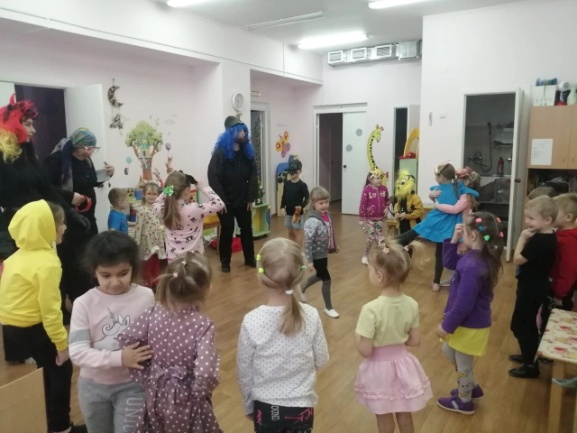 «Путешествие в прошлое русской народной игрушки. Мастер – класс по изготовлению куклы Кувадки»
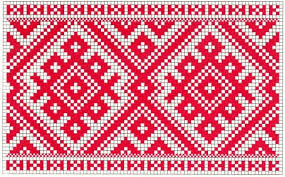 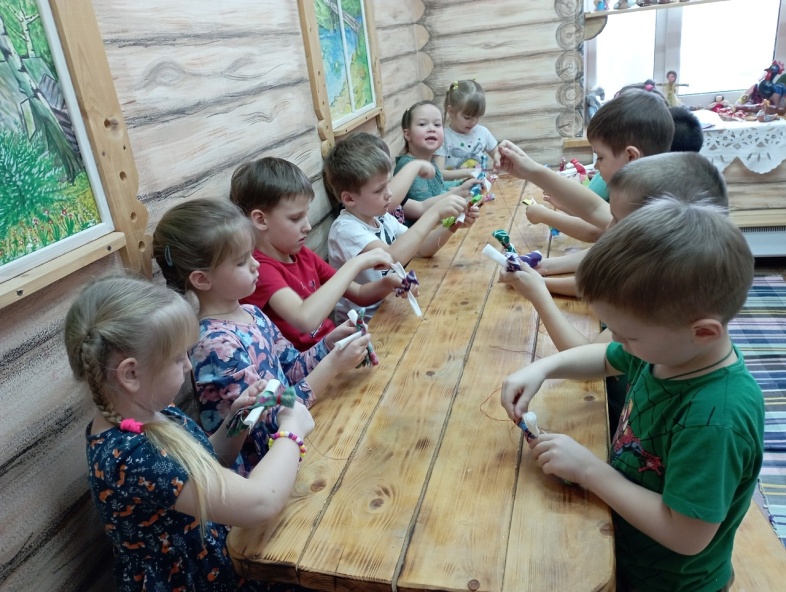 Кукла просто загляденье,Детям всем на удивленье,Коль хотите научитьсяЭту куклу мастеритьВам придется не ленитьсяИ старанье приложить!
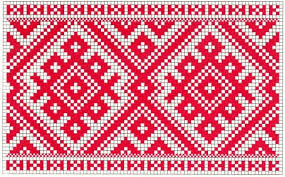 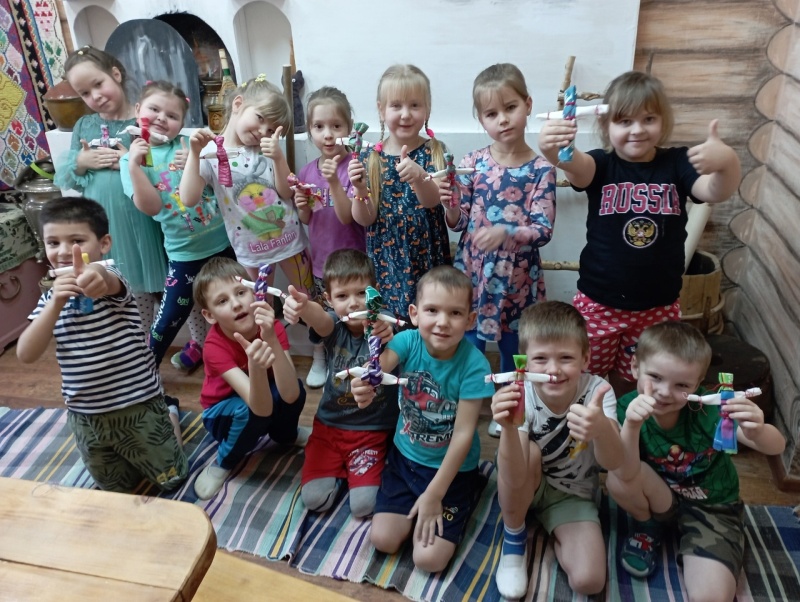 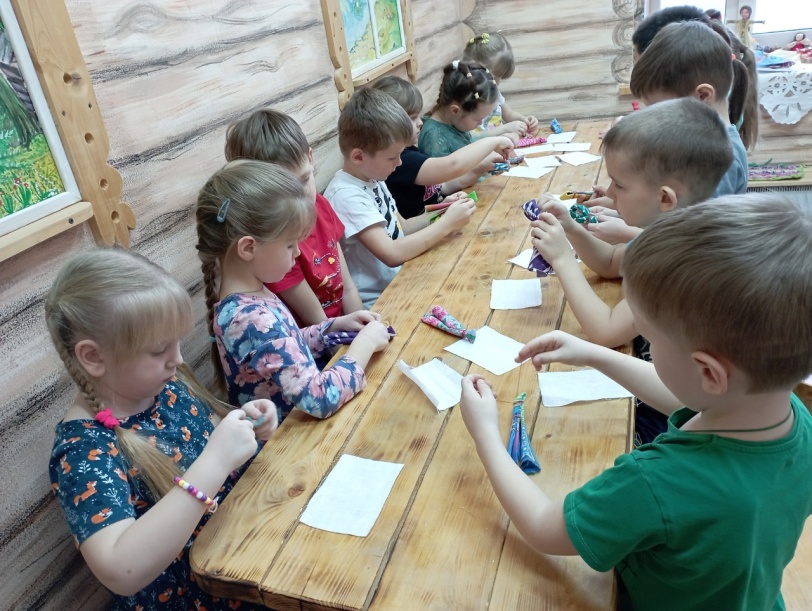 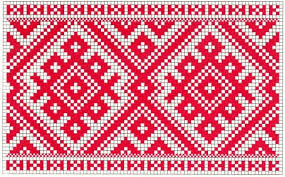 «Широкая Масленица. Мастер – класс по изготовлению куклы Масленички»
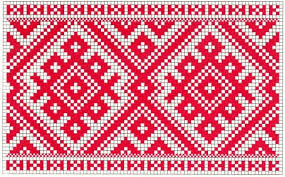 Масленица, Масленица!
Зима к лету тянется,
Там Весна проказница
Примеряет платьица.
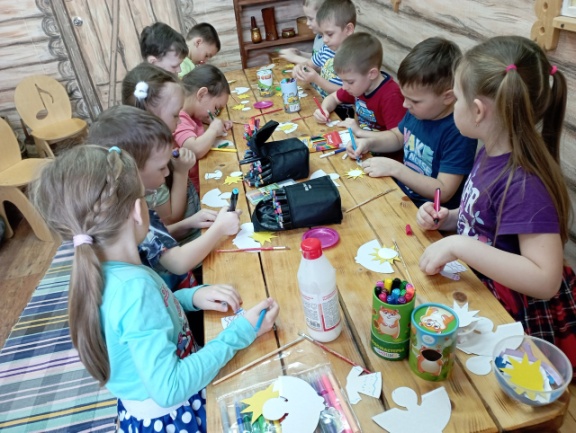 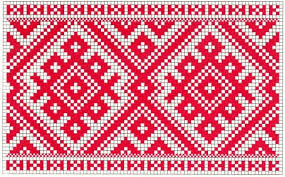 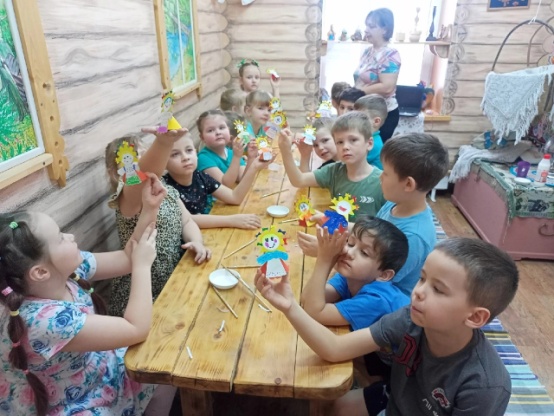 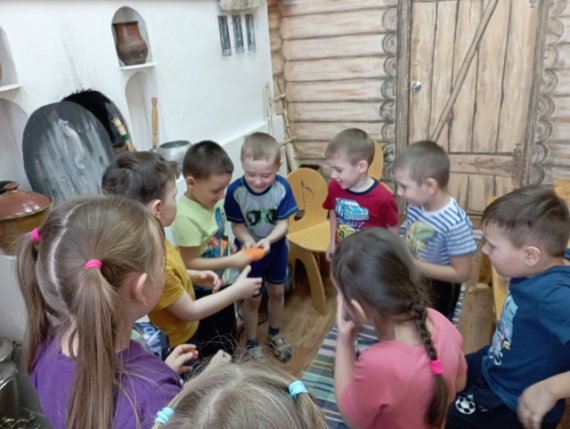 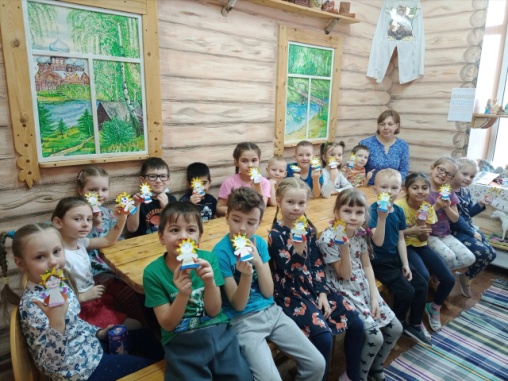 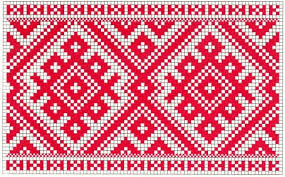 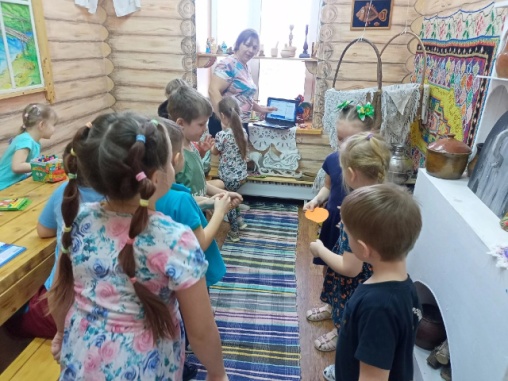 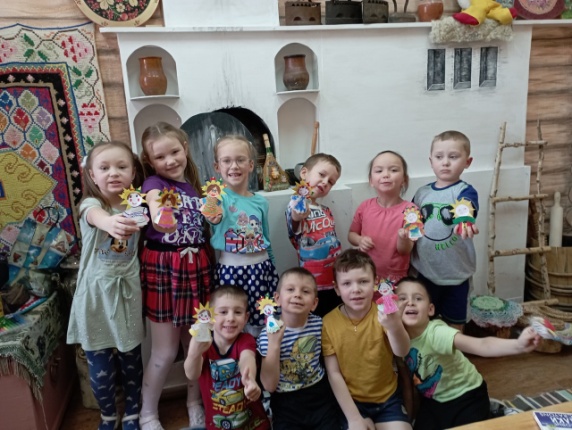 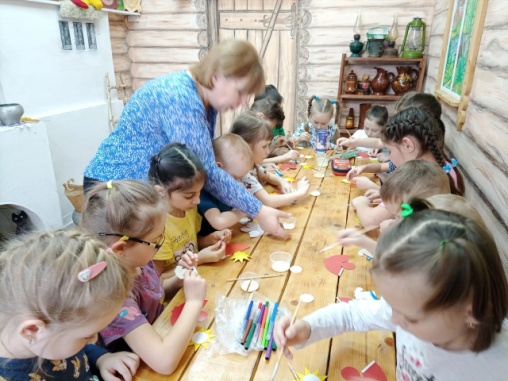 «Широкая Масленица. Мастер – класс по изготовлению  блинов из соленого теста»
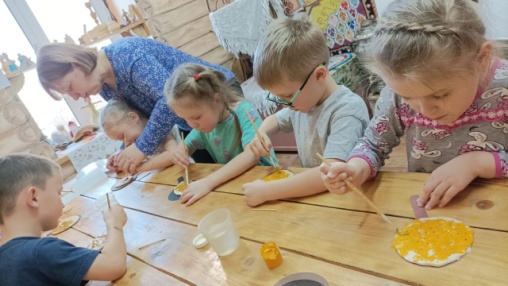 Масленица — праздник вкусный!Блинчик — целое искусство:Правильно всё замесить.И испечь, и дать остыть.
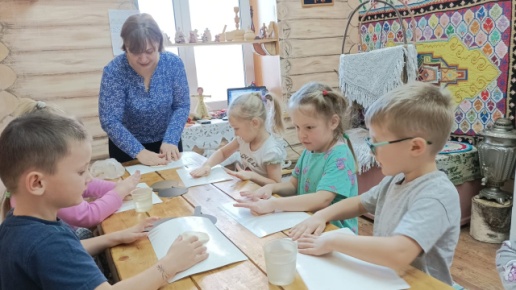 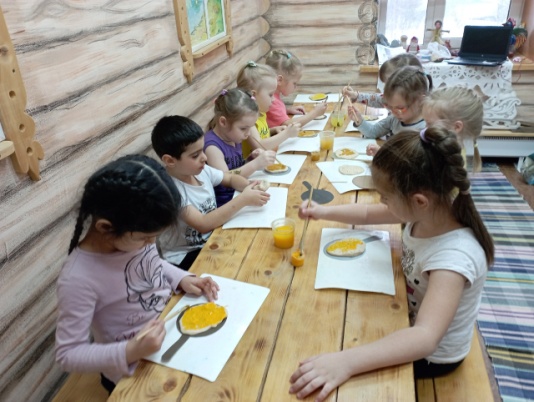 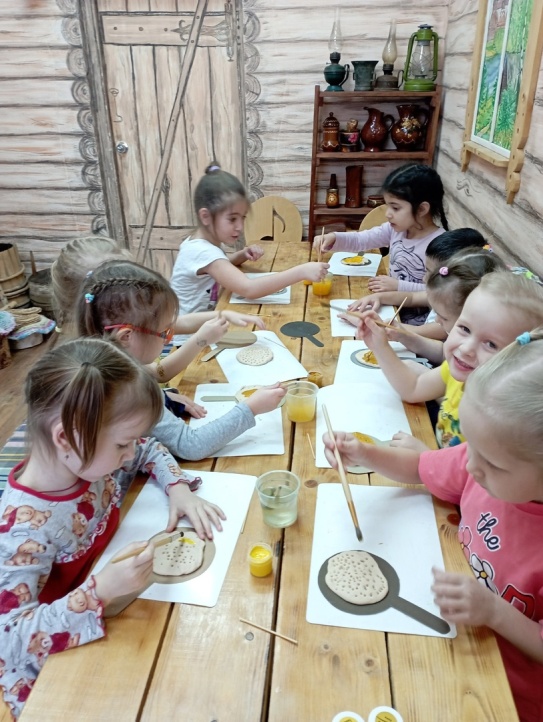 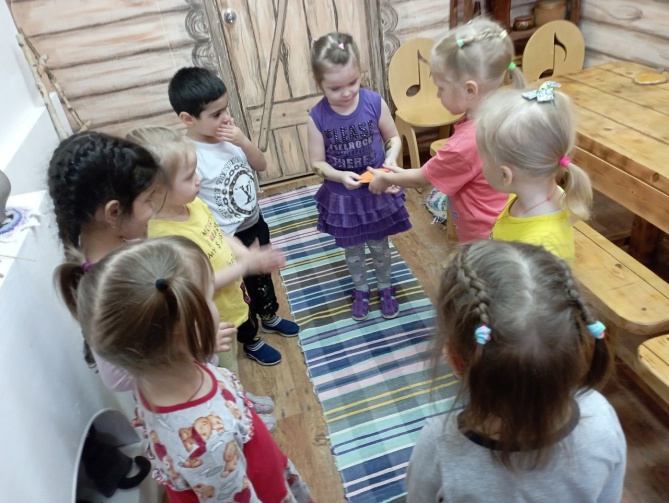 «Скоро Пасха к нам придет. Мастер – класс по расписыванию пасхальных яичек» Христос воскрес! Христос воскрес!Сияет солнышко с небес!Светлее в мире нет словес –«Воистину Христос воскрес!»
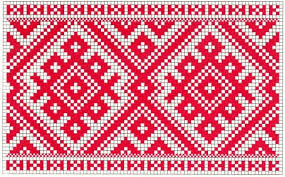 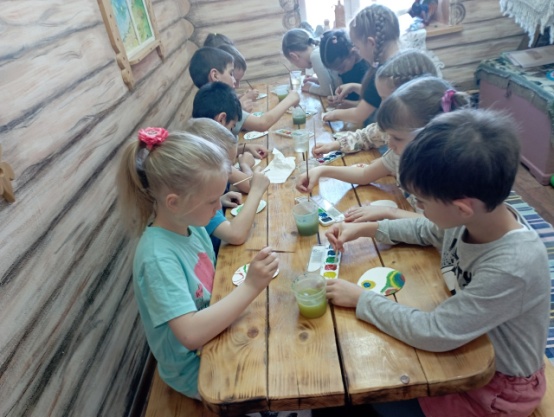 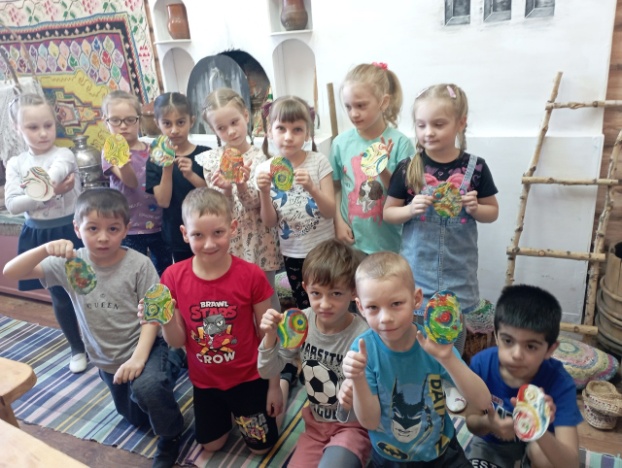 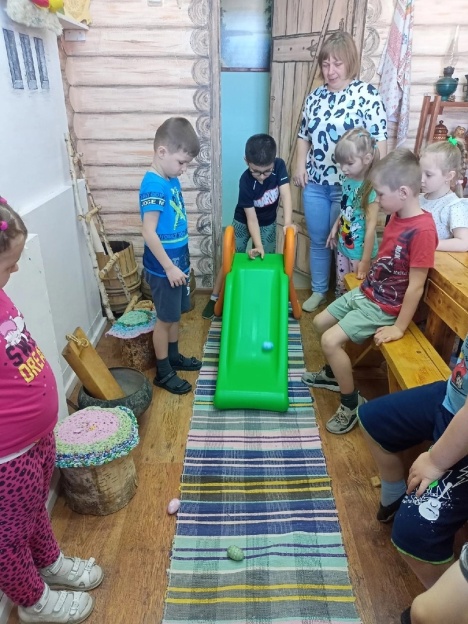 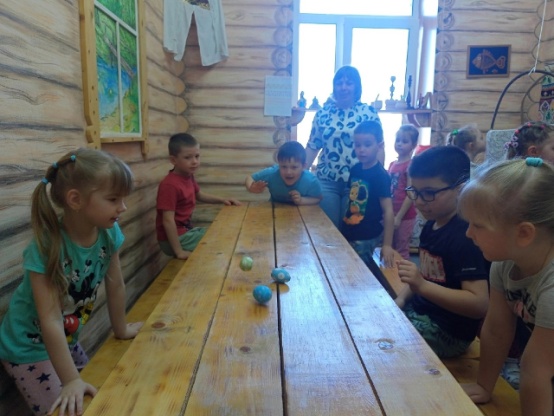 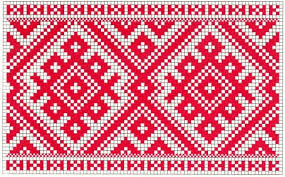 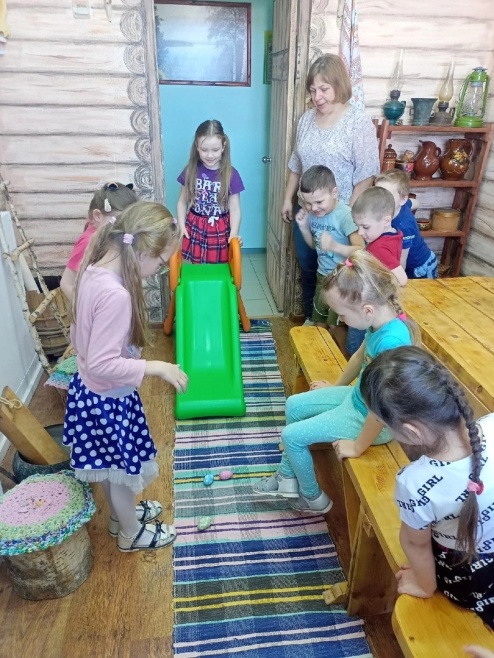 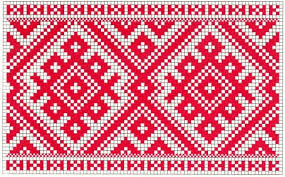 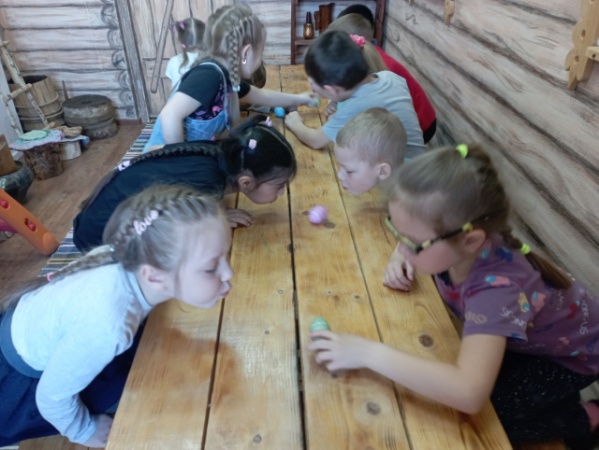 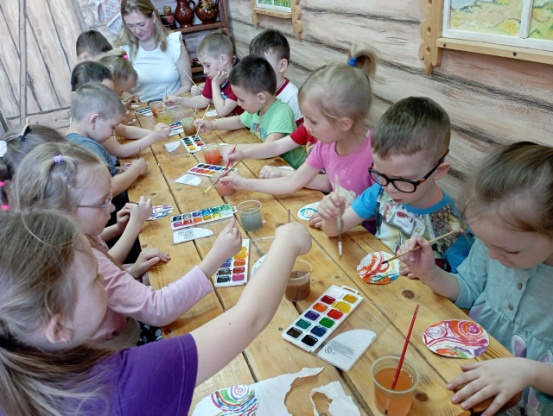 Участие во всероссийских конкурсах:
В номинации «Методический материал» конкурсная работа «Осенние посиделки» – диплом победителя (1 место)
Благодарность за активное участие в конкурсе проектов, творческо-исследовательский проект «Русская изба»
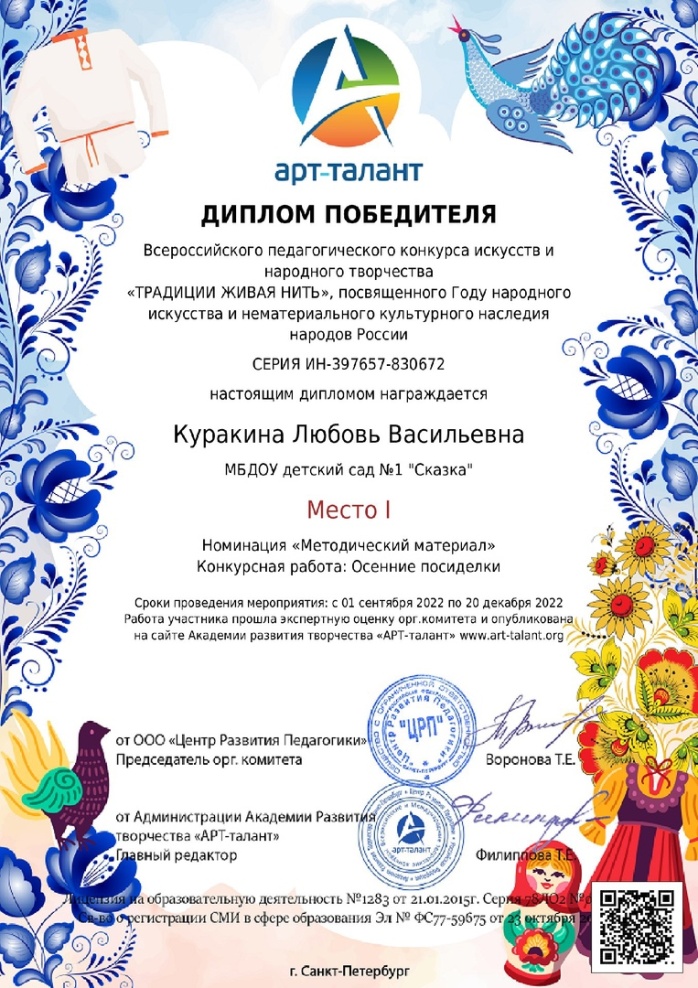 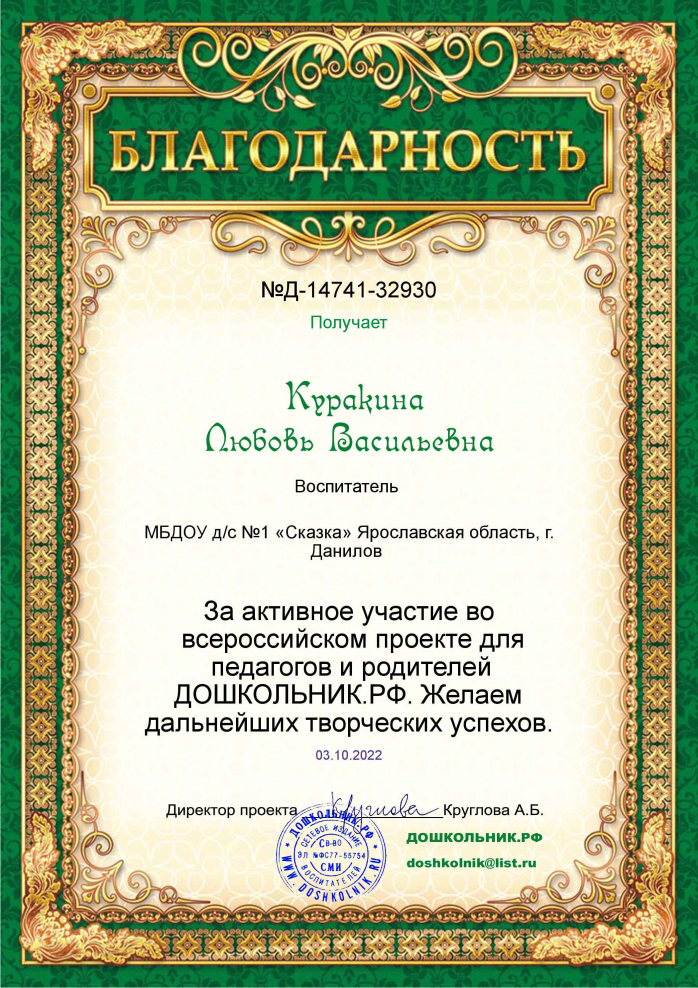 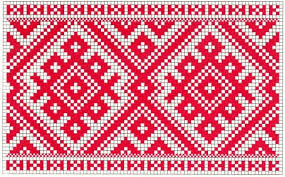 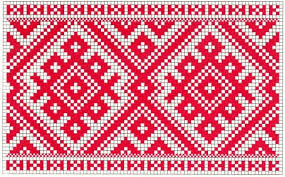 ВЫВОД:
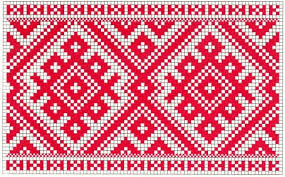 Таким образом, посещение музея «Русская изба» позволяет ребёнку стать непосредственным участником событий, прикоснуться к страницам истории России  и помогает развивать у детей наглядно-действенное мышление, формирует представление о предметном мире, созданном руками человека, помогает восприятию чувственной основы слова, словесному описанию объектов, развивает речь ребенка как связующую нить в общении со сверстниками и взрослыми.
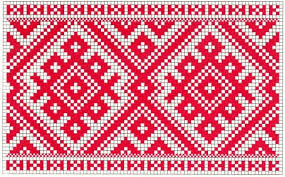 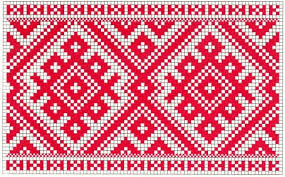 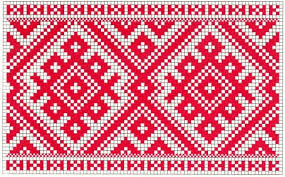 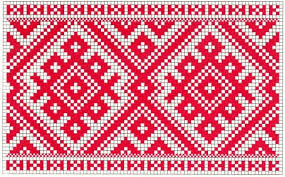 Спасибо за внимание!
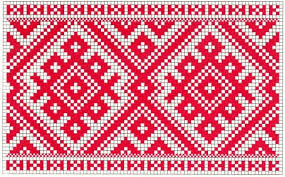